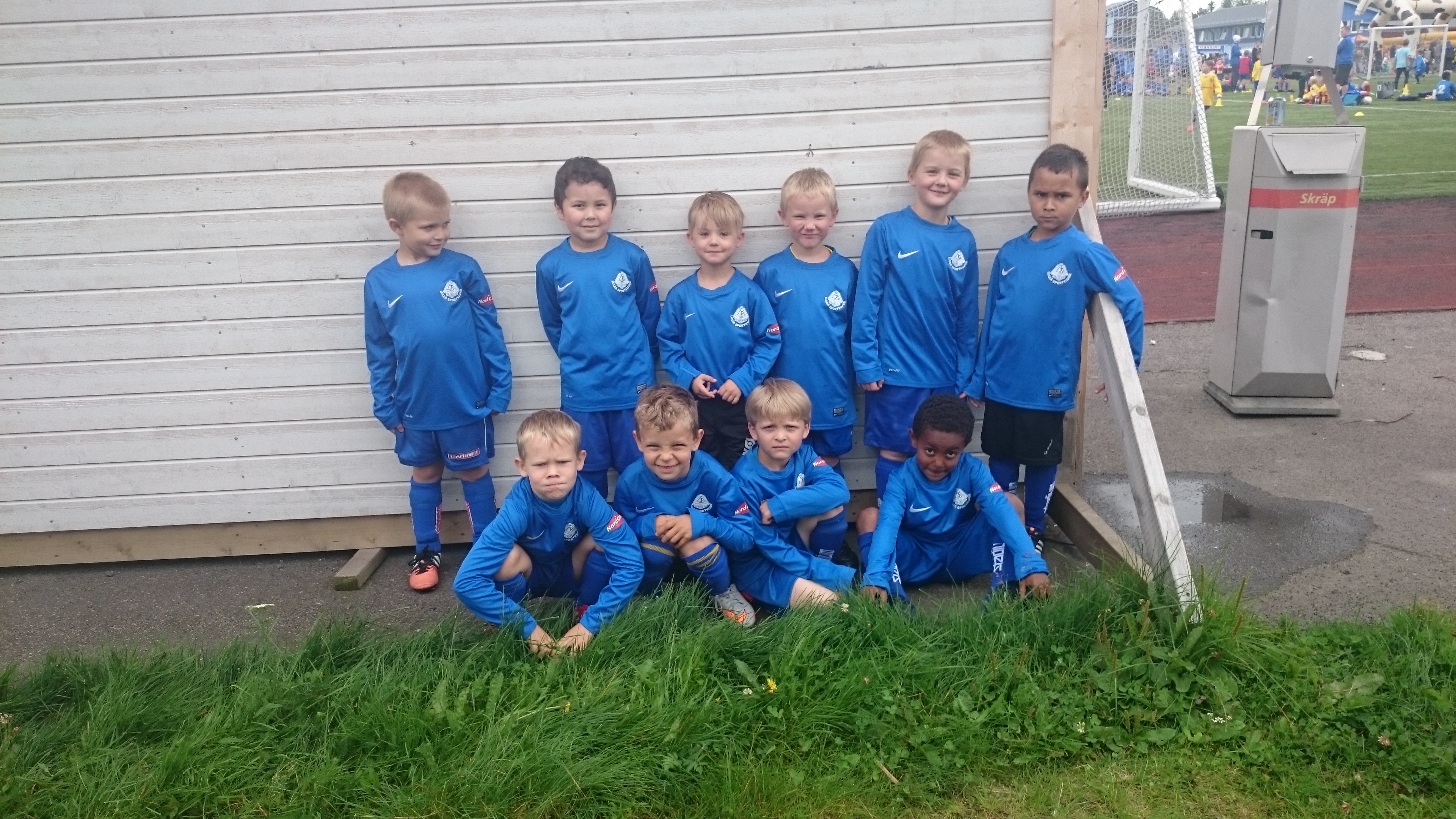 P09 - 2016
Info
Tränare/lagledare
Anders Ihs
Per Ekervhen
Katariina Yliperttula
Erica Johansson
Fler??
Laget.se – huvudkanal för anmälningar och information
Notiser via email och SMS
Facebook-grupp – ska vi ha det? 
Medlemsavgift Luleå SK– 300kr/familj (ska betalas så snabbt som möjligt pga att det ger försäkring) - BANKGIRO 441-0965 (namn + personnummer + lag)
Aktivitetsavgift fotboll (100kr för de som är födda 2009)
Betalas innan 2016-05-15
Info
Ingen vinnare i serier o cuper till och med man är 12 år
Bra eller dåligt
Börjar gälla från 2017
5-mannaspel t.om det år de fyller 9
Sedan 7-manna
9-manna
11-manna
Turneringar kommande år
Kurirenspelen 
PiteåSummerGames
Examenscupen
Mål 2016
Att alla killar fortsätter spela hela säsongen
Ha roligt med mycket spring, kamp, matcher, lekar
Minimera köbildning
Hjälp av föräldrar
”Mycket boll”
Långsiktigt mål: Gothia (när killarna är c:a 15-16 år)
Viktigt 2016
Start  Inomhus: Start Söndag 10 April (vi kör söndagar 15:30 – 16:30)
Start utomhus: 
Så snabbt HerstöIP är spelbar. 2 träningar i veckan
Förhoppningsvis Torsdagar och Söndagar ( prel tid är 17:00 – 18:00)
Använd SUP(LSK:s variant) som grund. ”Fotboll är enkelt”
Examenscupen i Hemmingsmark Söndag 12 Juni
Hertsödagen  runt 10 augusti(tradition där LSK möter Lira)
Egen miniturnering i slutet av Augusti där vi bjuder in andra P09 lag
Kontaktuppgifter till alla föräldrar
Email + mobilnummer
Träningar
Upplägg träning
Kom c:a 15 minuter innan träning start. Ta med benskydd + vattenflaska.
När träningen startar tar vi över ansvaret. 
Vi behöver dock hjälp av föräldrar i vissa moment (målvakt, hålla ordning etc) 
Efter träning går vi av planen och har vi ett kort snack med killarna och går igenom lite allmännt hur träningen gått. Sedan hjälps alla åt att plocka bort. 
Ansvar föräldrar
Se till att killarna kommer på träningarna. 
Att dom ätit innan
Föräldragrupp
C:a 3 föräldrar
Upprätta arbetslista vid sammadrag etc
Samla pengar
Hitta på roliga aktiviteter (för killarna och föräldrar)
Sponsorer
Ekonomi